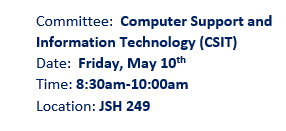 Your Advisory Committee
Computer Support and Information Technology Advisory
Currently providing oversight for 
CTEC Computer Support AAT
CTEC Computer Support CP

In  addition providing advisement oversight and input on
Transfer options
Software Development Service courses for BTEC, Web Development and Campus at large  
Possible new  options in Database Admin or Microsoft
CSIT Advisory will become CTEC Advisory in Fall 2019
CSIT Advisory will become CTEC Advisory in Fall 2019
Computer Graphics Technology becomes    Digital Media Arts 
 CGT Web and Graphic Design degree &Web Design Certificate is being discontinued
 Beginning in 2019-2020 CTEC will now oversee both  Web Development Certificate (first four quarters front end) and current overall Web and Development AAT
New CTEC Advisory
Maintains the same mission we currently have plus supports the two Web Development programs 
Will need to recast membership to represent industry for both programs 
 Your Thoughts?
Current Enrollments
AAS Computer Support 				Degree last posted 2017-18 catalog 
 Cert of Proficiency Computer Support
	Certificate last posted 2017-18 catalog 
  AAT Computer Support 
	 Began this year 2018-19 
Cert of Proficiency  Information Technology
	Began this year 2018-19 
		  77 Students Total
Informational Application for NSF Grant for Advanced Technlogy Education
Grant application currently being developed
Designed to create an educational pathway from K12 through Cybersecurity BAS 
Emphasis on Educational and Industry Partnering for developing “IT Technicians”
Includes both NTEC and CTEC engagement
You may be contacted for input and support 
Application is due in October
Information Skills CP (1st year Computer Support)  Curriculum Proposal for Larch Corrections – 
Guests Doug Helmer and Michaeal Ashton
Curricula and Staging Updates I IT Skills Cert to be staged at Columbia Tech Center 2019-20
Courses will run on days opposite of Clark offerings 
Marketed along with Business program staging to increase Columbia Tech Center
 May include more engagement with K12 
All first year course offerings to be staged at Columbia Tech or online
Curricula and Staging Updates II First quarter of Bellevue Robotics and Artificial Intelligence Curriculum beingoffered at Clark in this quarterBruce Elgort reports on his class so far
Program Outcomes & Outcomes Assessment
Computer Support AAT and Information Technology Skills Certificate and Proficiency need Program Outcome Work 
 For a discussion on outcomes, outcomes assessment and how advisories can be a part of this process– Clark’s current Director of Outcomes Assessment– Rosalie Roberts
Industry Cert Funding Revisited
2017-18 developed relationship and discussion with Hal Abrams and others at Clark College Foundation to identify funding options for shortfall for students to have better access to funding for Industry Certs (esp A+)
Reviewed other cert needs of other departments on campus and how funding could occur (reimbursement, voucher for second cert after passing one, etc.) 
Current project –Work with Foundation to design informational materials to attract interest with donors
Your reports on what is going on in Industry…